Профіль шпунтовий
Фасонний прокат галузевого призначення
Використовується – для шпунтової огорожі чи шпунтова стінка, що виконується з металевих конструкцій різних типів і форм в бурових скважинах, задавлюванням і віброзануренням.
Такий вид огородження забезпечує стійкість ґрунтових масивів на об’єкті будівництва, а також виконує протифільтраційну функцію, включаючи приток води в котлован.
Загальний вигляд шпунтової огорожі
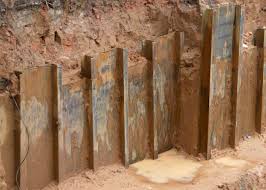 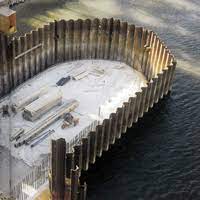 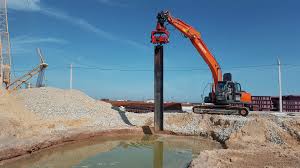 Класифікація
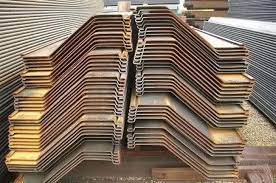 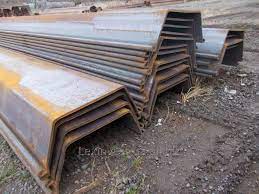 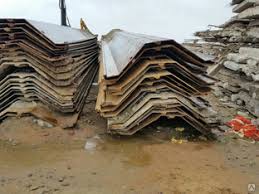 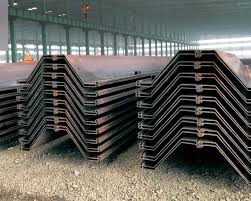 Шпунт Ларсена
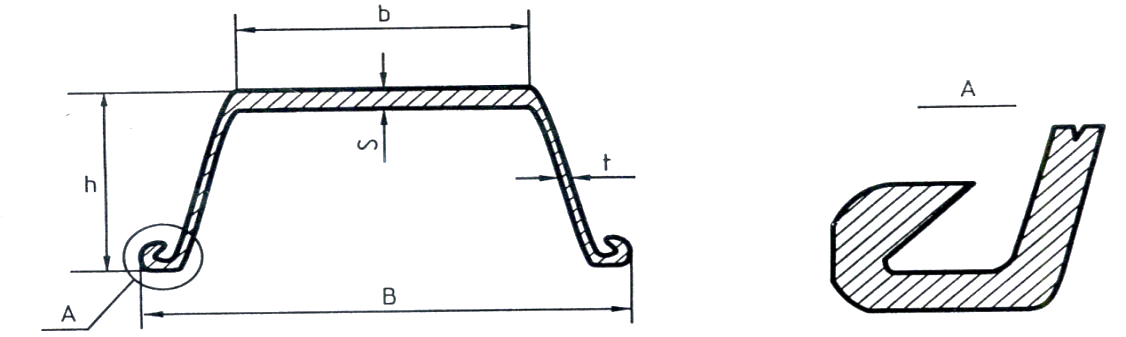 Профілі виготовляють довжино від 5 до 22 метрів. Марки сталі – Ст3кп і 16ХГ.
Виробники шпунта Ларсена
Т ТУ 14-102-147-93 Шпунт Ларсена  Л5-У корытного типу.
ТУ 14-2-879-89 Прокат стальной горячекатаный шпунтовой сваи типа Ларсен
ГОСТ 4781-85 Профили стальне горячекатанные для шпунтових свай. Технические условия